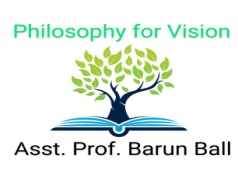 Western Philosophy
QUESTIONS DISCUSSION
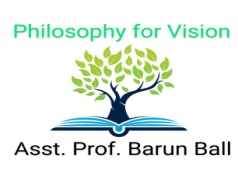 Exam-Pattern
Total Marks : 75 (60+15)
1 :   2 X 10 =         20
2 :   5 X 4 =           20
3 :   2 X (2+8) =   20
                                   60
10 for internal assessment
5 for attendance
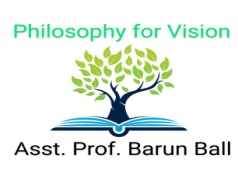 Answer two Questions 2 X (2+8) =   20
১। ক্রিয়া-প্রতিক্রিয়াবাদ কাকে বলে? দেহ-মনের সম্বন্ধ বিষয়ে ক্রিয়া-প্রতিক্রিয়াবাদ আলোচনা করো।


২। যান্ত্রিক বিবর্তনবাদ কাকে বলে? যান্ত্রিক বিবর্তনবাদের মূল বক্তব্য ব্যাখ্যা করো।
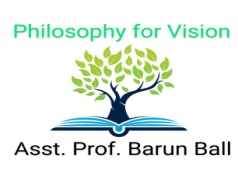 Answer two Questions 2 X (2+8) =   20
৩। কার্য-কারণতত্ত্ব বিষয়ে সততঃসংযোগতত্ত্ব বলতে কী বোঝায়? এই তত্ত্বটি ব্যাখ্যা ও বিচার করো।


৪। দ্রব্য কাকে বলে? এপ্রসঙ্গে অভিজ্ঞতাবাদের মূল বক্তব্য ব্যাখ্যা করো।
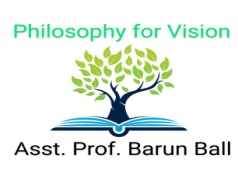 Answer two Questions 2 X (2+8) =   20
৫। সমান্তরালবাদ কাকে বলে? দেহ-মনের সম্বন্ধ বিষয়ে সমান্তরালবাদ আলোচনা করো। 


৬।উন্মেষ মূলক বিবর্তনবাদ কাকে বলে? উন্মেষ মূলক বিবর্তনবাদের মূল বক্তব্য ব্যাখ্যা করো।
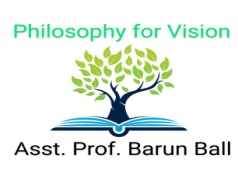 Answer two Questions 5 X 4 = 20
১। অধিবিদ্যার স্বরূপ/প্রকৃতি/পরিধি আলোচনা করো।


২। দ্রব্য সর্ম্পকে স্পিনজার মত আলোচনা করো।
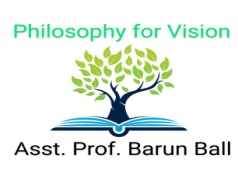 Answer two Questions 5 X 4 = 20
৩। লক কৃত মুখ্যগুণ ও গৌণগুণের পার্থক্য ব্যাখ্যা করো।


৪। বৈজ্ঞানিক বস্তুবাদের মূল বক্তব্য ব্যাখ্যা করো।
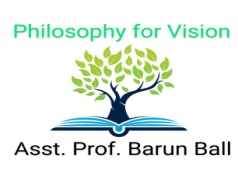 Answer two Questions 5 X 4 = 20
৫। ‘অস্তিত্বশীল হওয়া মানেই প্রত্যক্ষিত হওয়া’- ব্যাখ্যা করো।/ বার্কলের আত্মগত ভাববাদের মূল বক্তব্য ব্যাখ্যা করো।
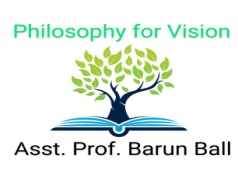 Answer two Questions 5 X 4 = 20
৬। লকের প্রতিরূপী বস্তুবাদ আলোচনা করো।


৭। কার্য-কারণতত্ত্ব বিষয়ে প্রশক্তিতত্ত্বের মূল বক্তব্য ব্যাখ্যা করো।
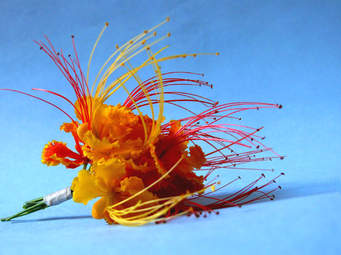 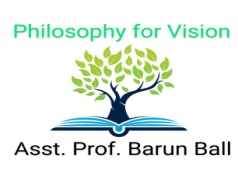 Thank You
Prof Barun Ball